RADYASYON DOZ BİRİMLERİ
Enerji Birimi
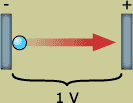 Parçacık ve nükleer  fizikte enerjiyi eV ile ifade ederiz

eV, bir e yüküne sahip parçacığı 1 volt luk potansiyelde hızlandırdığımızda kazandığı enerji
1 MeV = 106 eV
1 GeV = 109 eV
1 TeV = 1012 eV
AKTİVİTE
AKTİVİTE
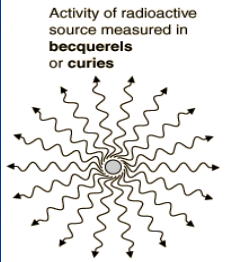 Aktivite; bir radyoaktif maddenin herhangi bir andaki sahip olduğu radyoaktif çekirdek sayısını ifade etmek için kullanılan bir kavramdır.
AKTİVİTE
Radyoaktif maddenin birim zamandaki bozunma sayısıdır. 
Aktivite eski birimi Curie (Ci), yeni birimi ise Becquerel (Bq) dir. 
Bir Curie 1 gramlık Ra - 226 ‘nın sahip olduğu aktivite miktarıdır.
1 Becquerel = 1 parçalanma/s
	1 Ci = 3.7x1010 parçalanma/s = 3.7x1010 Bq
Aktivite Birimi
Özel Birim 	:  Curie ( Ci ) 
   SI Birimi	:  Becquerel ( Bq ) 
   Curie : Saniyede  3.7x 1010 parçalanma  veya bozunma gösteren  maddenin aktivitesidir. 
   Becquerel : Saniyede 1 parçalanma yapan çekirdeğin aktivitesidir. 
    1 Ci  	= 3.7x1010 Bq 
    1 Bq 	= 2.7x10-11 Ci   
    Örnek: 50 Ci -  Ir-192 = 50x3.7x1010 Bq                  			       = 1.85 TBq
IŞINLANMA
( EXPOSURE )
Işınlama Dozu: X
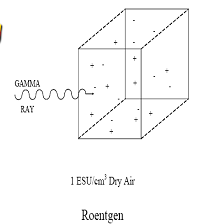 Işınlama Dozu, iyonlaştırıcı elektromanyetik radyasyonun, havada yarattığı iyonlaşma yeteneğini temel alan dozimetrik bir kavramdır. 
Bu kavram, sadece, elektromagnetik ışınlar için geliştirilmiştir.
Emg ışınlar, hastayla (direk ışınlar) veya görevliyle (saçılan radyasyon) etkileşmeden önce, hava molekülleri ile etkileşir. 
Işınlama dozu (X) kavramı, Emg ışınlarının havada yaratacağı belirgin etkinin büyüklüğünü ifade eden bir kavramdır. 
Canlı dokusunda yaratılacak herhangi bir radyasyon etkisi, bu etkiyle orantılıdır.
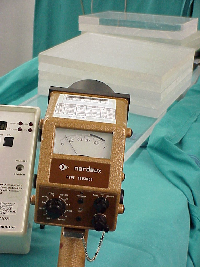 Işınlanma birimi Röntgen’dir.
Röntgen, normal şartlarda ( 00C sıcaklık, 760mmHg açık hava basıncında ) 1cm3 havada ( 0.001293 g )
   1 elektrostatik yük birimi kadar yük oluşturan radyasyon miktarıdır.
Tanım olarak, radyasyonun birim kütlede oluşturduğu iyonizasyon miktarıdır.
Sadece  x ve gama ışınlarının havada oluşturdukları  iyonizasyonun ölçülmesinde kullanılır.
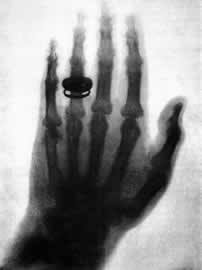 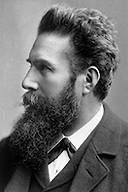 Işınlama Birimi
The first x-rayFrau Röntgen's left hand
Wilhelm Röntgen
Özel Birim : Röntgen ( R ) 
 	SI Birimi   : Coulomb/kg  ( C/kg ) 
	Röntgen : Normal hava şartlarında havanın 	 1 kg ’ında 2.58x10-4  C’ luk  elektrik yükü değerinde  pozitif  ve negatif iyonlar oluşturan x  ve gamma ışını miktarıdır. 		
                   1 R = 2.58x10-4 C / kg			        1C/kg = 3.88x103 R
RÖNTGEN
X ( exposure ) = dQ/dm 
	1 esb oluşturmak için, 2.08x109 iyon çifti, 1 iyon oluşturmak için 1.6x10-19 C ’luk elektrik yükü gereklidir. 
	1Röntgen = 1esb / 0.001293g 
		= 2.08x109x1.6x10-19 / 0.001293x10-3 
		= 2.58x10-4 C/kg ( SI )
	1C/kg = 3876 R
KERMA
Kerma ( Kinetic Energy Released in Material )
Kerma; ortamın birim kütlesinde yüksüz iyonizan parçacıklar tarafından serbest hale getirilen bütün yüklü iyonizan parçacıkların ilk kinetik enerjilerinin toplamıdır.
Bir foton ışını iki şekilde ortama enerji transferi gerçekleştirir:
Bir fotonun atomla etkileşmesi,  elektronları harekete geçirir.
Yüksek enerjili elektronlar enerjilerini uyarılma yoluyla ortama bırakırlar.

	Foton bir noktadaki enerjisinin bir kısmını elektrona transfer eder ve ona kinetik enerji kazandırır. O noktadaki, enerjinin transfer olayına KERMA ( kinetic energy released in material ) adı verilir.
KERMA
Elektronların başlangıç kinetik enerjilerinin çok büyük bir kısmı düşük atom numaralı malzemeler ( hava, su, yumuşak doku  ) içinde elastik olmayan çarpışmalarla      ( iyonlaşma ve uyarılma ) kaybedilir. Kalan küçük kesir ise atom çekirdeği ( bremsstrahlung ) ile ışınlayıcı          ( radiative ) etkileşmelerde kaybolur. 
Bundan dolayı KERMA iki parçaya ayrılabilir:
K = Kcol + Krad 

D ( absorbe doz ) = K(1-g ) = Kcol     
( g = 0.003, frenleme x-ışını oluşma olasılığı )
Absorbe doz = KERMA – Bremsstrahlung
KERMA
d E ( tr )
KERMA = --------------- = J/kg = ( Gray )                      		    d m 
	 	                                  dE ( enerji )
D ( Absorbe doz ) =  -------------------------------
	                                        d m ( Kütle)

KERMA    =    Kcol + Krad
Absorbe Doz = KERMA – Bremss ( Frenleme X-ışınları )
ABSORBE DOZ
ABSORBE DOZ
Absorbe doz, herhangi bir maddenin birim kütlesinde absorblanan herhangi bir radyasyon enerjisi miktarını göstermek için kullanılan bir kavramdır. 

D = dE/dm

Eski birimi Rad ’dır. Soğurucu malzemenin  1 gramında soğurulan      100 erg’lik enerjidir.

Yeni birim Gray ( Gy ), soğurucu malzemenin 1kg’ında soğurulan      1 J ’lük enerjiye karşılık gelir. 1 Gy = J/kg

1Rad = 10-2 Gray,  1 Gy = 100 rad
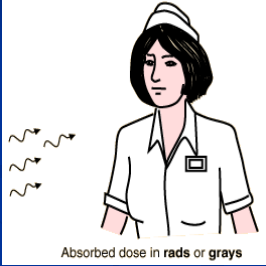 Absorbe Doz
Özel Birim : Rad 
	SI Birimi    : Gray ( Gy ) 
 	Rad : Işınlanan maddenin 1 kg ’ına 10-2  joule ’lük enerji veren radyasyon miktarıdır.  Soğurulan enerji  parçacık  veya foton  olabilir. 
   Gray : Işınlanan maddenin 1 kg ’ına  1 joule ’lük  enerji veren radyasyon miktarıdır. 
                     1 Rad = 10-2 Gy 
                     1 Gy   = 100 Rad
ABSORBE DOZ
Hem direkt hem indirekt iyonizan radyasyonlara uygulanabilir. 
Foton

Sekonder yüklü partikül (kerma)

Ortam (absorbe doz) 	bremsstrahlung
ABSORBE DOZ ve KERMA
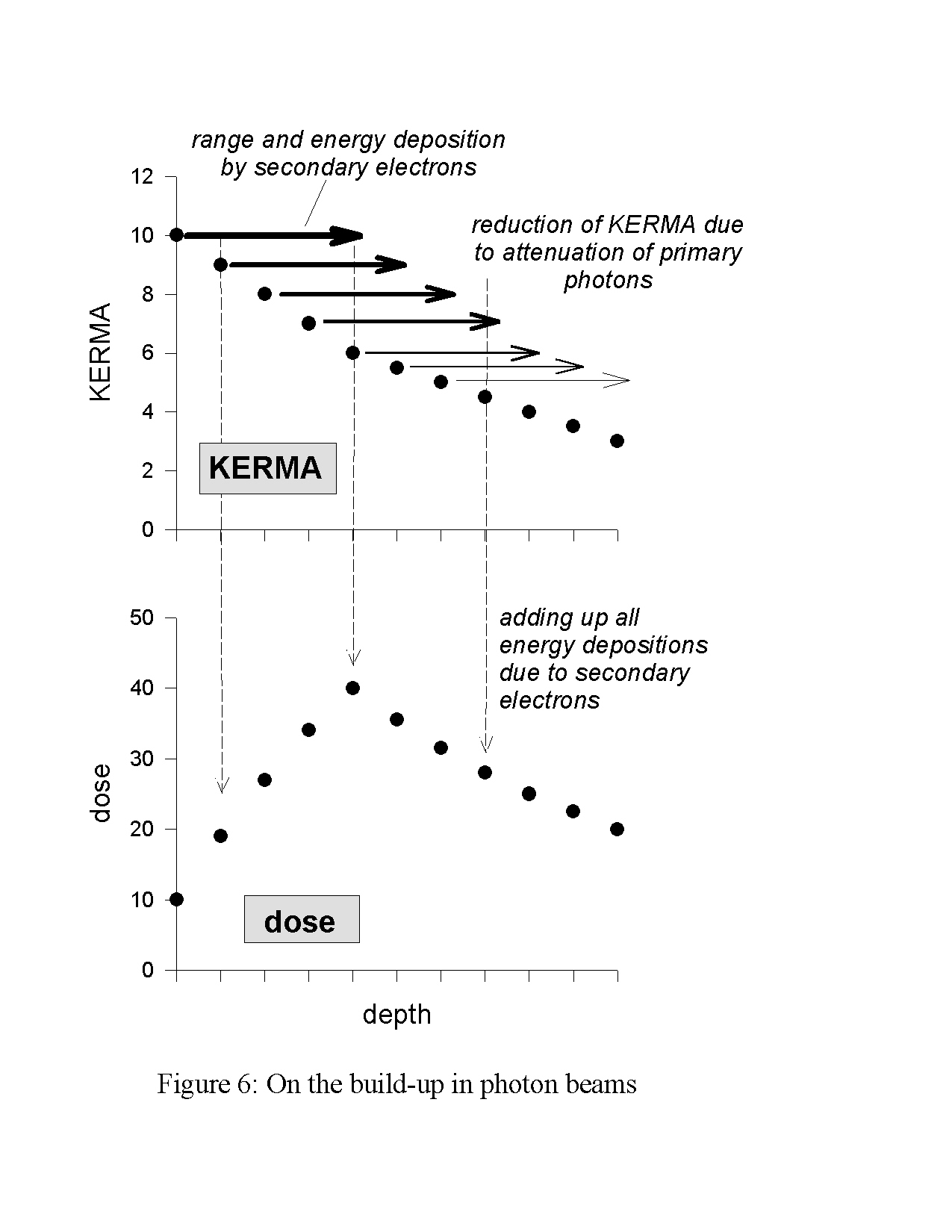 EŞDEĞER DOZ
EŞDEĞER ( equivalent ) DOZ
Aynı enerjideki farklı radyasyonlar dokuda aynı biyolojik etkiyi meydana getirmezler. Radyasyon türüne bağlı bir kalite faktörü ( Q ) ile rölatif biyolojik etkinlik ( RBE ) tanımlanır.
	
Canlıda 1R ’lik x veya γ ışınının oluşturduğu biyolojik etkinin eşdeğerini oluşturan herhangi radyasyon miktarı Rem olarak ifade edilir. 

SI birimi Sievert’tir ( Sv). 1Sv = 100 Rem
RADYASYON AĞIRLIK FAKTÖRLERİ
Eşdeğer Doz
Özel Birim  : Rem 
SI Birimi    : Sievert ( Sv ) 
	Farklı tip radyasyonlardan soğurulan doz eşit olsa bile biyolojik etkileri farklı olabilir. 
   Rem = Soğurulan Doz x Faktör 
   Sievert : 1 Gray ’lik x ve gamma ışını ile aynı biyolojik etkiyi meydana getiren radyasyon miktarıdır.          
              1 Rem 	= 10-2 Sv 
              1Sv  	= 100 Rem = 1 J/ kg
EŞDEĞER DOZ
Radyasyona maruz kalan kişi, radyasyon çalışanı ise mesleki radyasyon ekspojuru, eşdeğer doz birimiyle (Rem) belirlenir. 
1 Rem=100 erg/gr ’dır. 
SI sisteme göre, Sievert (Sv) olarak adlandırılır.          (1 Sv= 1 joule/kg)
1 Sv=100 Rem
Rad ve Rem ’in birimleri aynıdır. 
Aralarındaki fark Rem ’in radyasyondan korunma amacıyla kullanılmasıdır.
EŞDEĞER DOZ
Absorbe doz biriminin kalite faktörüyle çarpımı, eşdeğer doz birimini verir.
RAD x Kalite faktörü = REM
Tanısal radyoloji pratiğinde, kalite faktörü 1 olarak kabul edildiğinden, absorbe doz birimi ile eşdeğer doz birimi aynıdır. 
Tanısal dozlardaki x-ışını için 1 röntgenlik yumuşak doku ekspojuru, vücutta 1 rad’lık doz ve 1 rem’lik eşdeğer doz oluşturur.
Tanıda, Röntgen, RAD ve REM değerleri oldukça yüksek rakamlar oluşturduğundan bu birimlerden 1000 kat az olan miliröntgen, milirad ve milirem birimleri kullanılır.
Lineer Enerji Transferi (LET )
Dokuda her mm başına KeV cinsinden bırakılan enerji miktarını belirler ve (KeV/μm ) birimi ile ifade edilir.
a partikülleri, nötronlar ve protonlar yüksek LET değerli radyasyonlar, x ve γ ışınları ve elektronlar ise düşük LET değerli radyasyonlardır.
Relatif Biyolojik Etkinlik (RBE )
Farklı radyasyonlar için farklı RBE değerlerinin olması; radyasyonların yolu boyunca birim uzunlukta farklı değerde enerji bırakmaları ile ilişkilidir.
Relatif Biyolojik Etkinlik (RBE )
250 KeV’lik X ışını dozunun, herhangi bir radyasyon kalitesi tarafından aynı biyolojik etkiyi oluşturması için gerekli olan doza oranıdır.		
D250 / Dr
RBE değerleri
Radyasyon Tipi		              	       RBE
 X- ve γ-ışınları, elektronlar			         1 
Termal Nötronlar 					2.3
Hızlı nötronlar, protonlar				10 
α parçacıkları, çok yüklü parçacıklar	 	20
ETKİN DOZ : Bir insan vücudunda ışınlanan bütün organ ve dokular için hesaplanmış eşdeğer dozların doku ağırlık faktörü (WT) ile çarpılmış durumlarının toplamı ile bulunan değerdir.            Birimi: SİEVERT ( Joule/kg )
 E = Σ WT HT = Σ WT Σ WR DT,R
Eşdeğer Doz
Değişik radyasyonların farklı zararlı etkileri
Radyasyon ağırlık faktörü(WR)
Efektif Doz (Etkin Doz)
Değişik dokuların farklı duyarlılıkları
Doku\organ  ağırlık faktörü(WT)
Soğurulan Doz
Cismin 1 kg ’ında depolanan enerji
DOZ İLİŞKİSİ
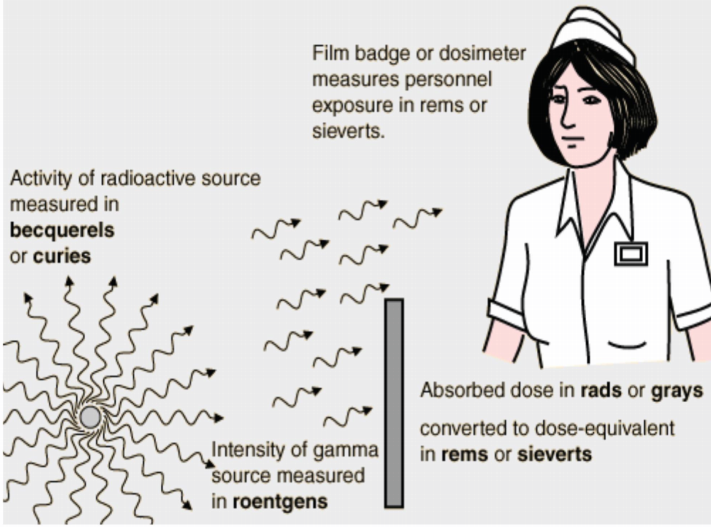